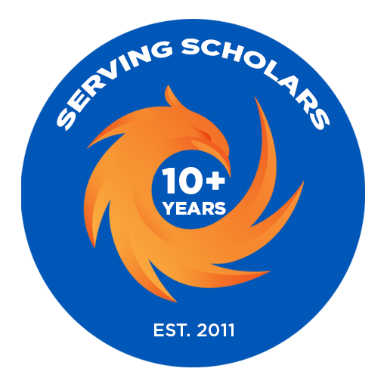 Compass Charter Schools
Operations Division
January 2023
Agenda
Mission and Vision
Values
Community Providers Department
Finance Department
Information Technology Department
Operations Department
Q & A
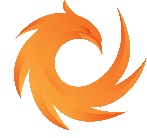 Our Mission and Vision
MISSION STATEMENT
Our mission is to inspire and develop innovative, creative, self-directed learners, one scholar at a time. 

VISION STATEMENT
Our vision is to create a collaborative virtual learning community, inspiring scholars to appreciate the ways in which arts and sciences nurture a curiosity for life-long learning, and prepare scholars to take responsibility for their future success.
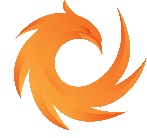 Our Values
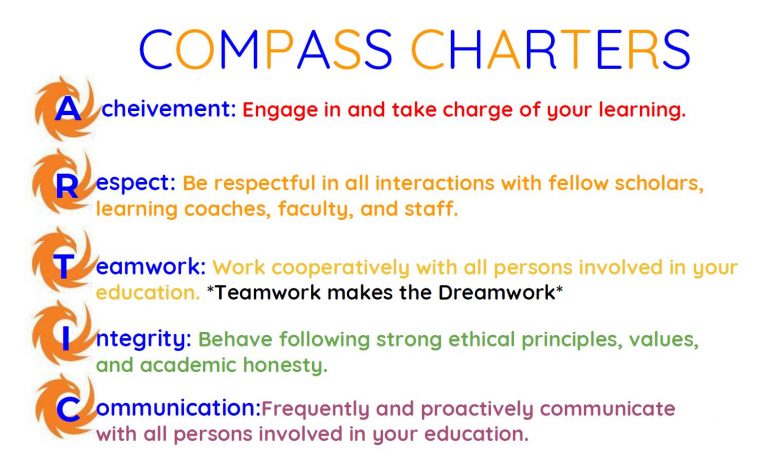 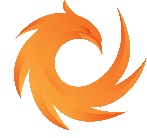 Community Providers Department
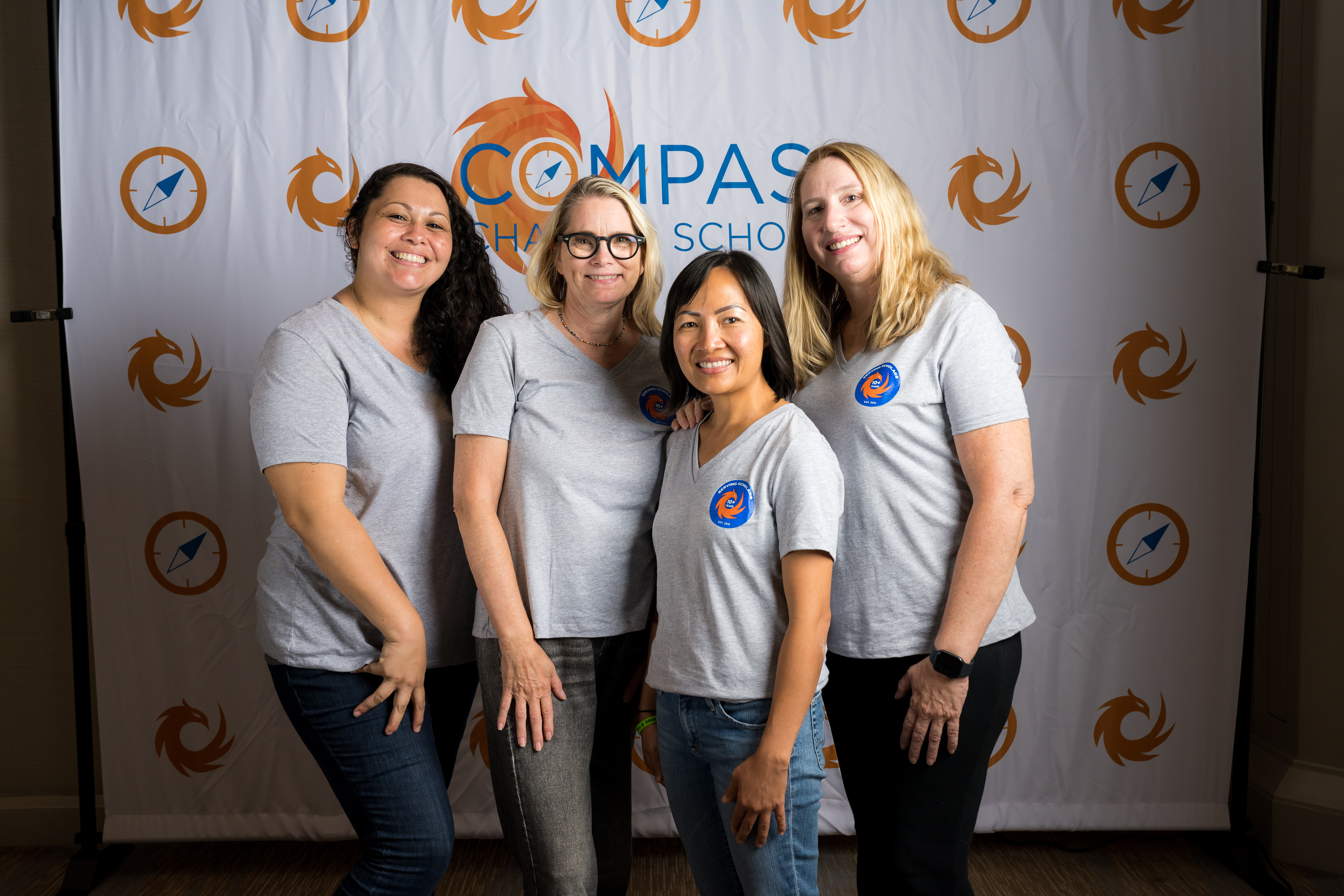 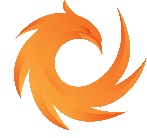 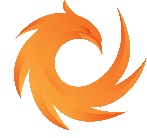 Top 5 Options Providers
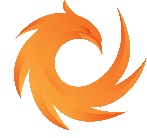 Finance Department
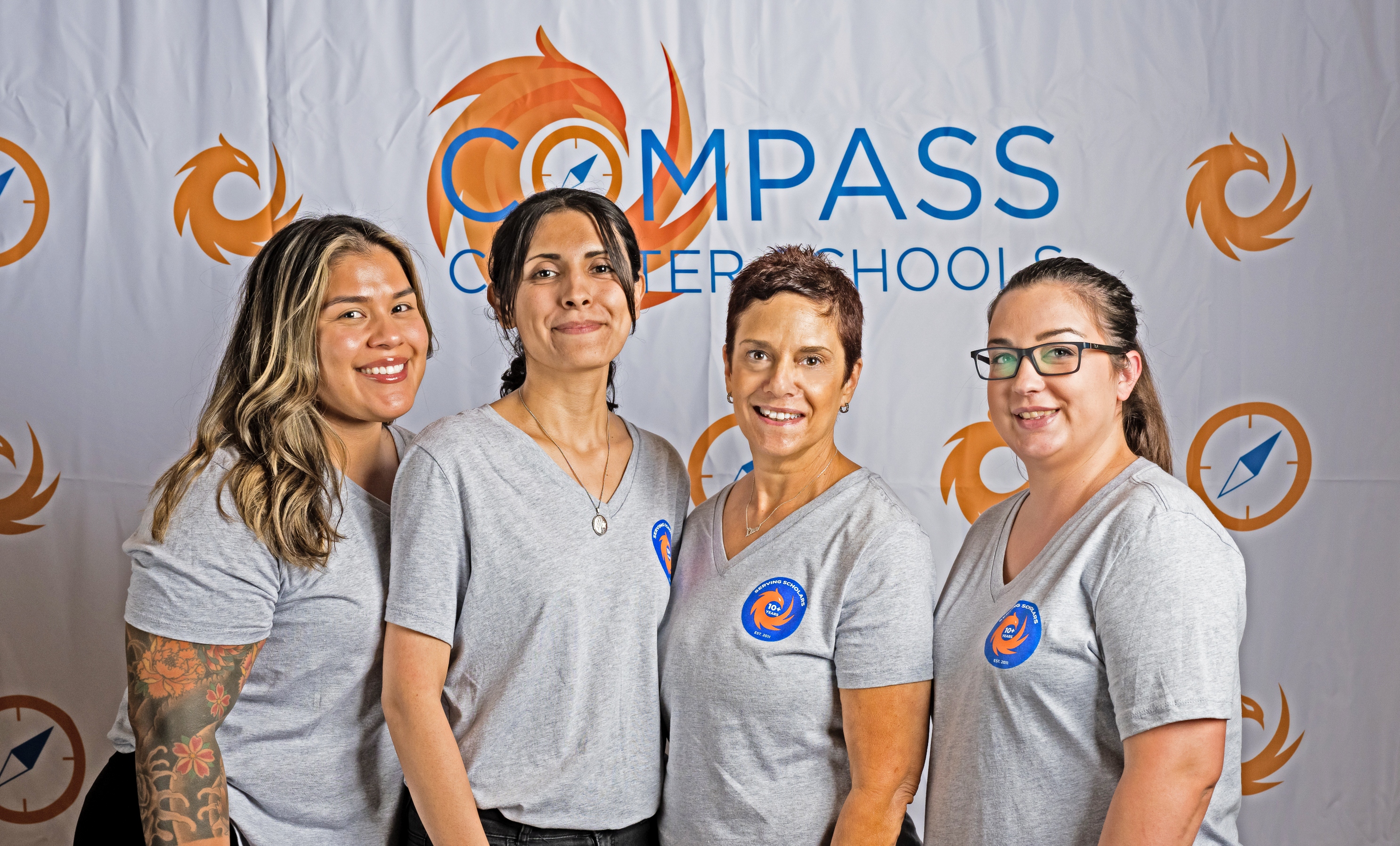 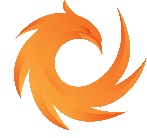 LCAP Expenditures by Charter
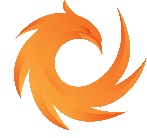 Restricted Funds
Apportionments as of 01.15.23
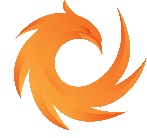 Restricted Funds
Expenditures as of 01.15.23
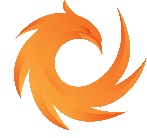 Curriculum Locker
*Total Items Cataloged in the locker from the month of December through January is 104 materials.
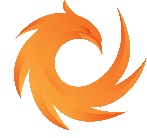 Information Technology Department
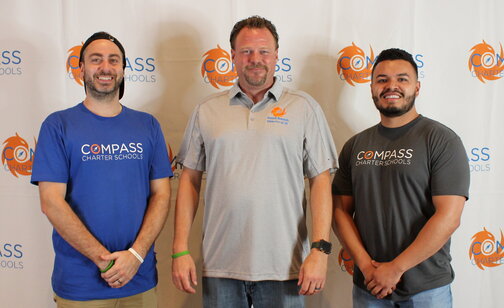 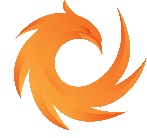 ClassLink Software Users
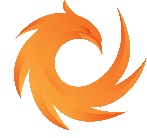 [Speaker Notes: Renaissance - K12 assessment
School Pathways – SIS
BrainPOP - online educational solution
Lexia-  literacy learning platform
Starfall- personalized online tutoring]
ZoHo Helpdesk
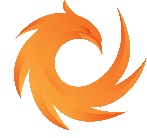 ZoHo Helpdesk Top Issues
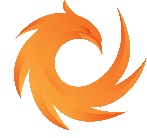 TPX Cyber Security Training September All Staff (220)
% of Staff Phished using 24 templates
% of Staff completed cyber security training
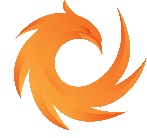 Operations Department
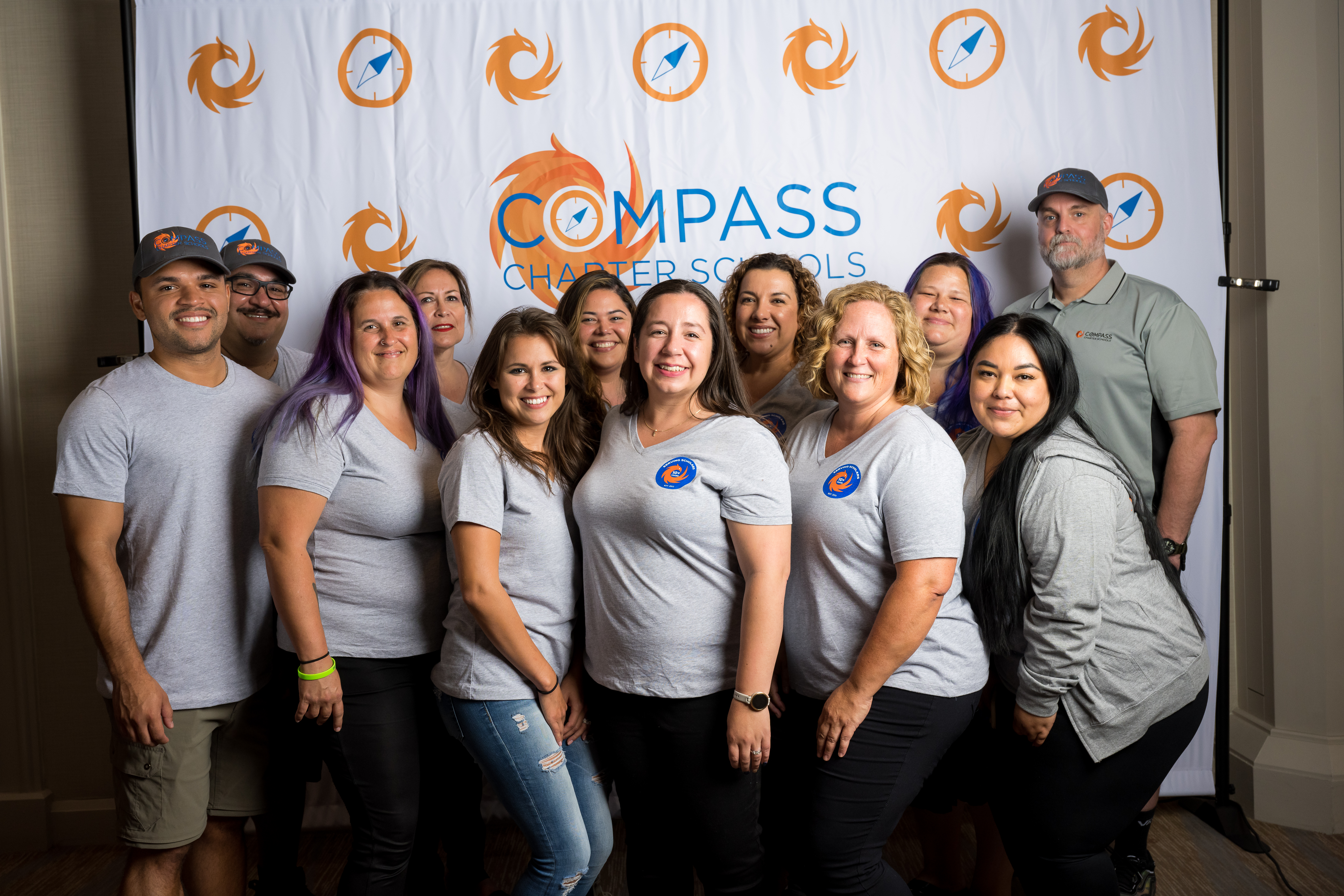 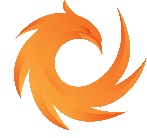 Fall 2022-2023 Scholar Enrollment
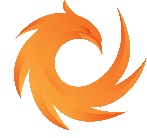 Withdrawal Trends by Month
*June includes scholars who told us they would not return for the next school year during re-enrollment in March through July
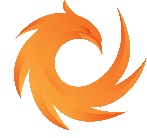 Total Withdrawals by Full School Year
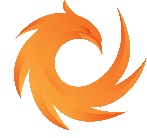 2022-2023 Top Withdrawal Reason
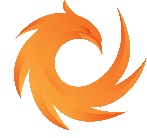 McKinney-Vento Scholars
Total McKinney-Vento Scholars = 240
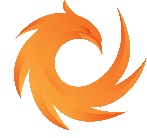 McKinney-Vento Residency Status
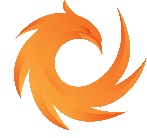 Questions?
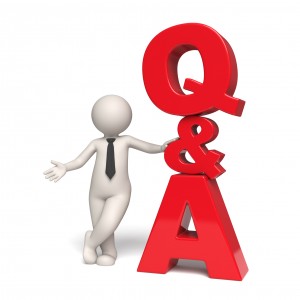 Contact:

Lisa Fishman | Chief Operations Officer
(818) 732-4692
lfishman@compasscharters.org
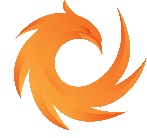